Chronic Obstructive Pulmonary Disease (COPD)
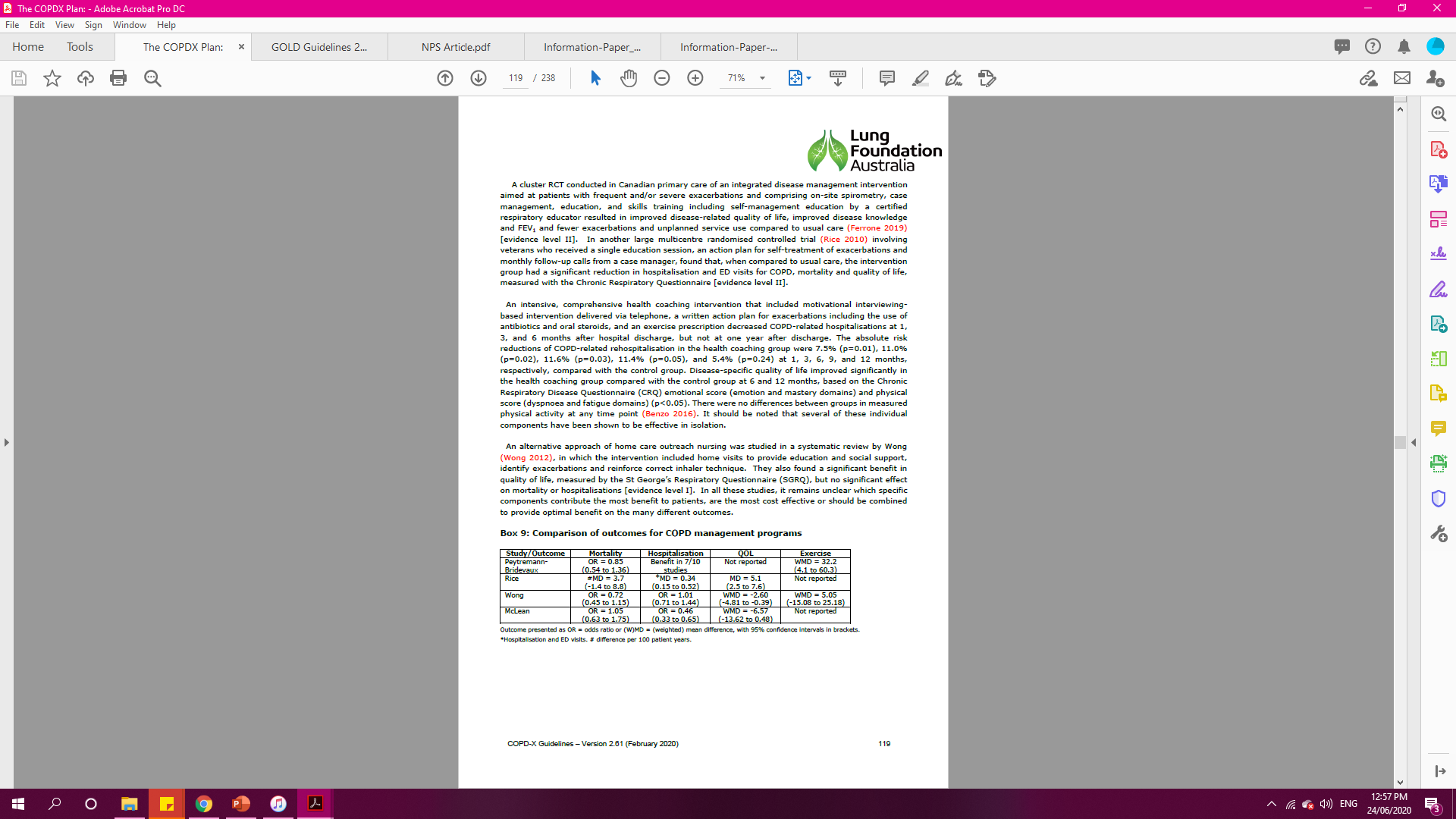 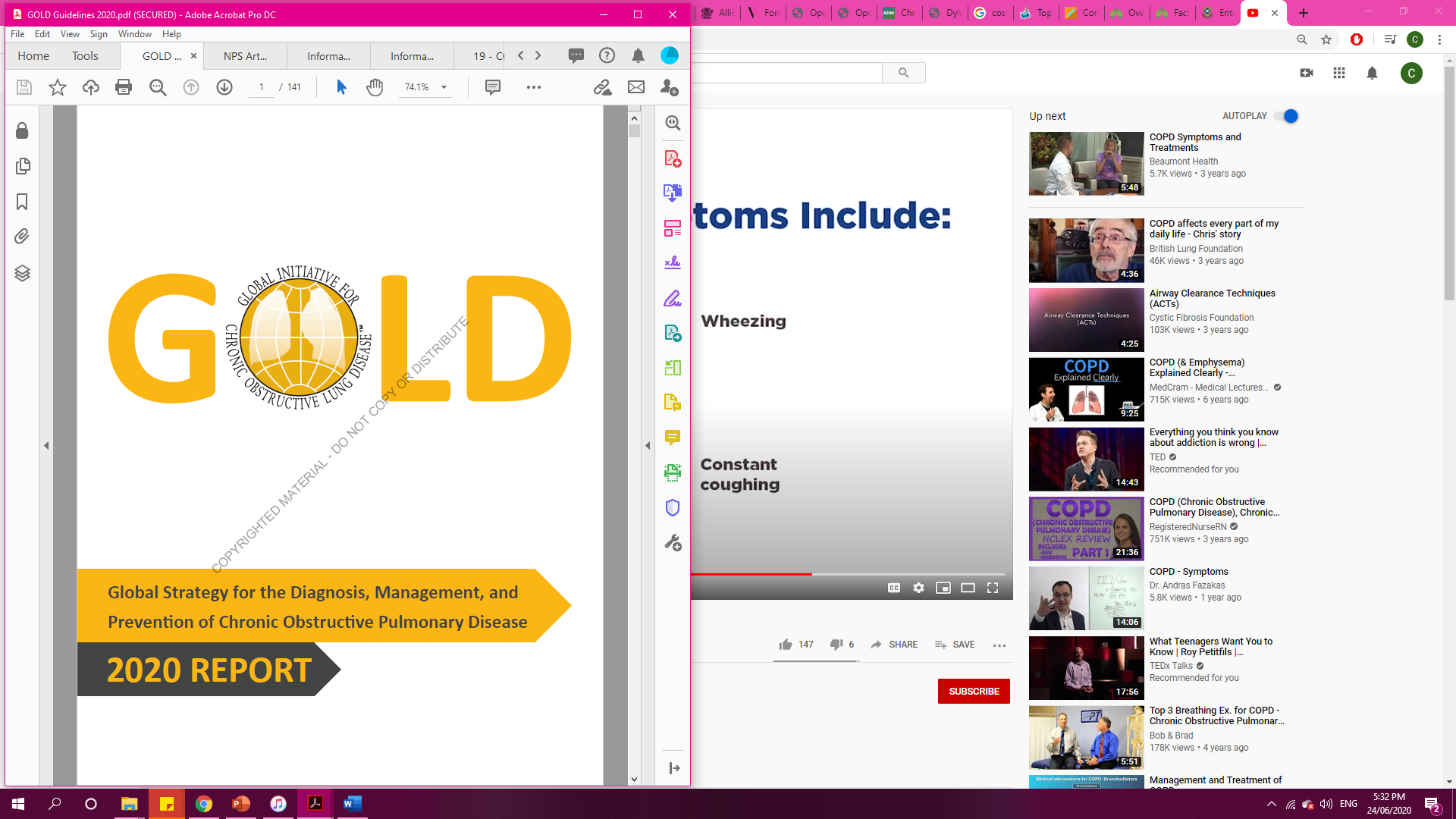 Part 1 - Introduction
PC3303 – Integrated Therapeutics 3
Cassie Lanskey
Learning Outcomes
Understand the pathophysiology of COPD and how it differs from the pathophysiology of asthma 
Describe the symptoms of COPD
Understand the risk factors for COPD
Understand the principles of managing COPD, including drug treatment options
Become familiar with use of the COPDx and GOLD guidelines
Guidelines
eTG (COPD)
COPD-X (Lung Foundation Australia)
GOLD (Global Initiative for Chronic Obstructive Lung Disease)
What is COPD?
Persistent respiratory symptoms and airflow limitation that is due to airway and/or alveolar abnormalities 
Not fully reversible
Usually associated with chronic cough due to:
Thickening of airway walls  narrowed airway lumens
The breakdown of alveoli in the lung tissue  reduced ventilation and transfer of O2 and CO2
Associated with an abnormal inflammatory response of the lungs to noxious particles or gases (e.g. tobacco smoke)
Preventable
Progressive
What is COPD?
https://www.youtube.com/watch?v=_obAlFbZDbY&t=106s
Watch from 2 min 3 secs onwards
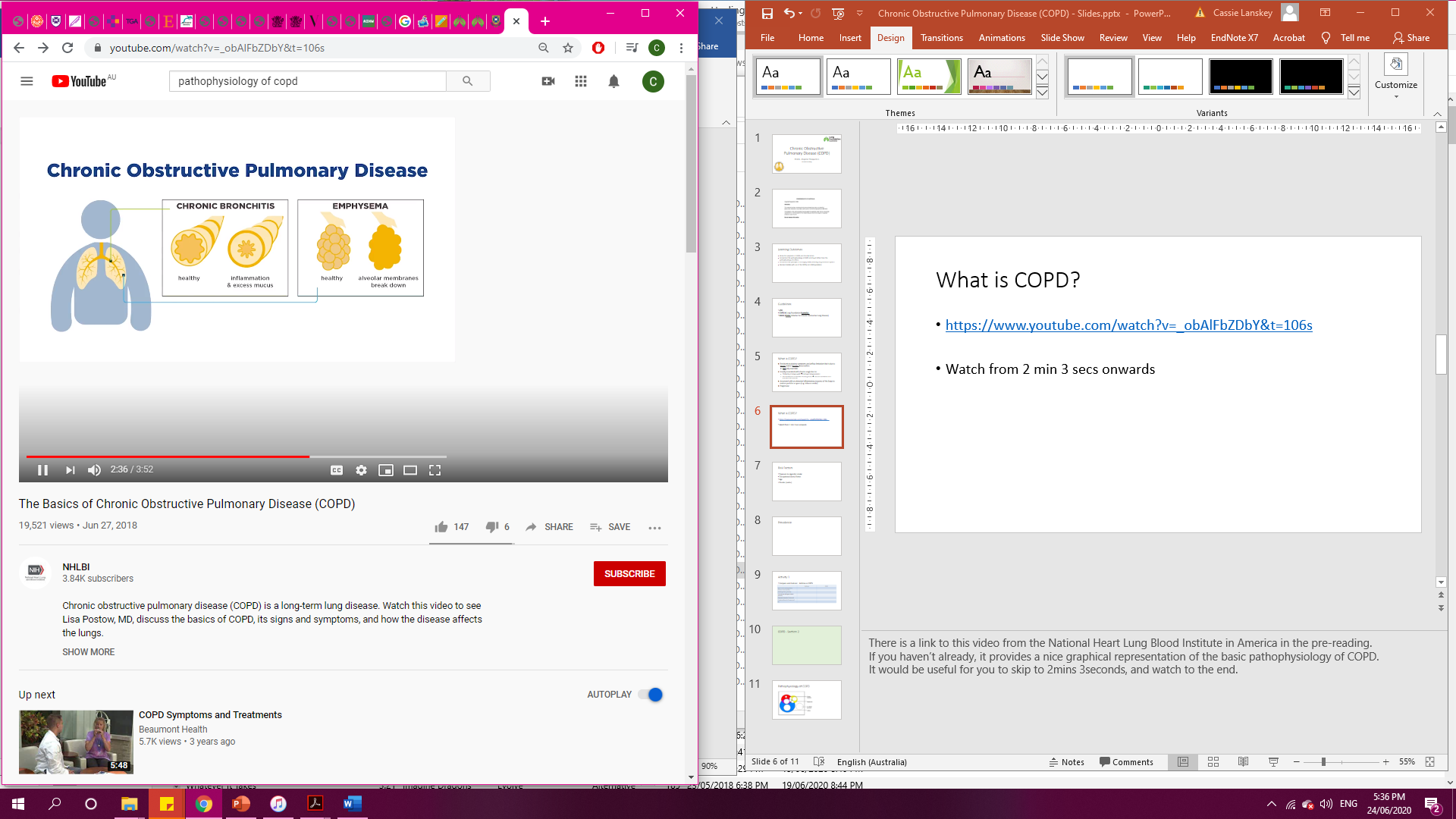 Image taken from: National Heart, Lung, and Blood Institute (NHLBI). The Basics of Chronic Obstructive Pulmonary Disease (COPD). NHLBI website. Updated June 2018.
Signs and Symptoms
Progressive 

Breathlessness 
Wheezing
Persistent cough (often with sputum production)
Recurrent respiratory tract infections
  
Exacerbations
Risk Factors
Cigarette smoking !!! 

Exposure to second-hand smoke
Prenatal parental smoking
Premature birth 
Respiratory illnesses in childhood (incl. asthma) 
Occupational dusts/ fumes
Genetic susceptibility (e.g. alpha1-antitrypsin deficiency)
Older age
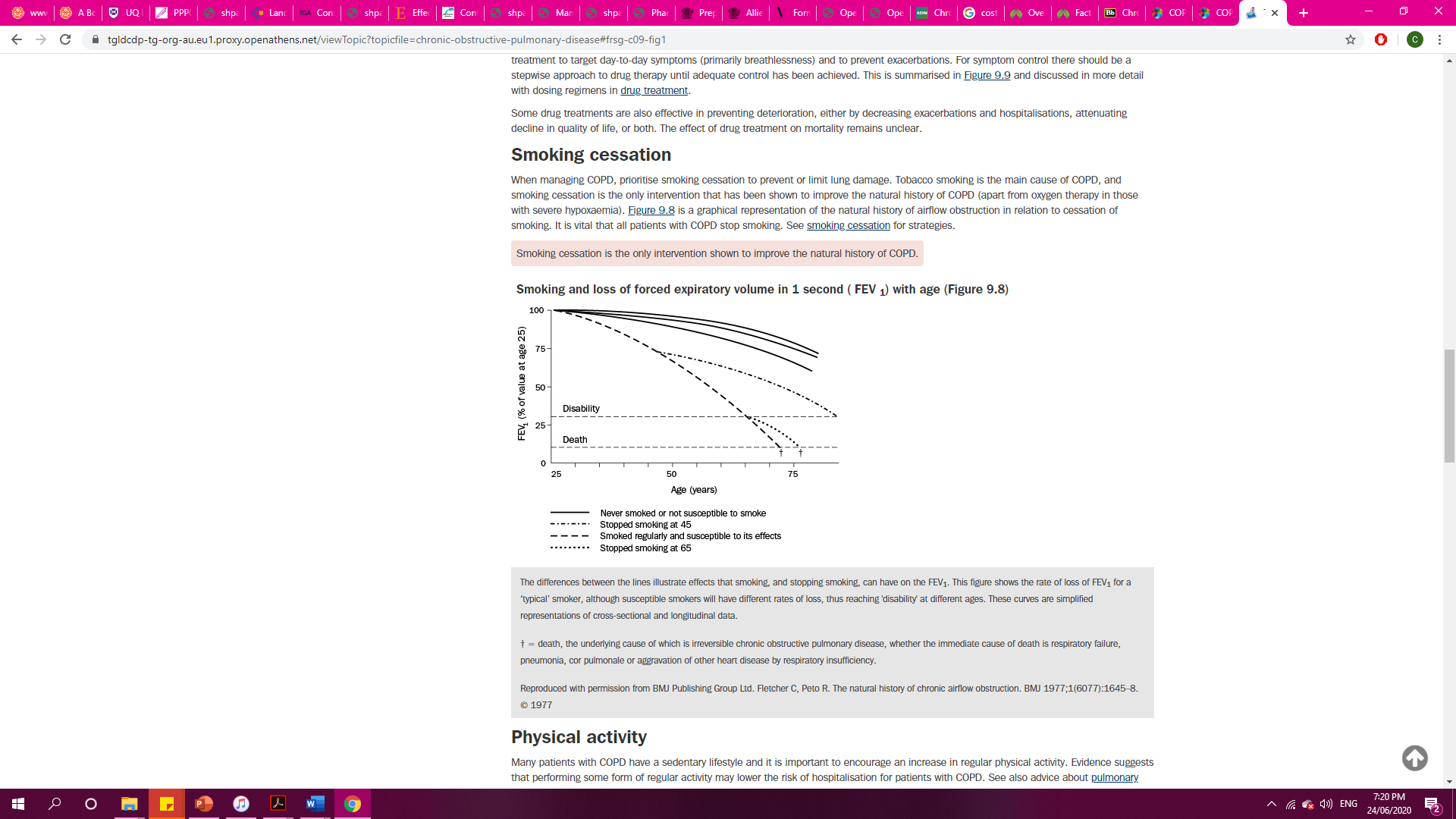 Accelerated decline in lung function seen in smokers compared with non-smokers. 
Image taken from: Chronic Obstructive Pulmonary Disease. In eTG Complete. Melbourne, Australia: Therapeutic Guidelines Limited. Updated December 2020.
Prevalence
Global prevalence of 3.92% 
In 2017
COPD was the 5th leading cause of death in Australia  
Mortality rate for COPD among Indigenous Australians was 3 times that of non-Indigenous Australians 
COPD mortality has declined over the past 2 decades, in correlation with declining smoking rates
COPD costs Australia approx. $8.8 billion per year
Activity 1
Compare and Contrast – Asthma vs COPD